Brittany Stewart
Arlo Restriction Enzyme Digest
0.8% TBE Gel
Sal I
Hind III
Hae III
Eco RI
Cla I
Uncut DNA
Bam HI
Ladder
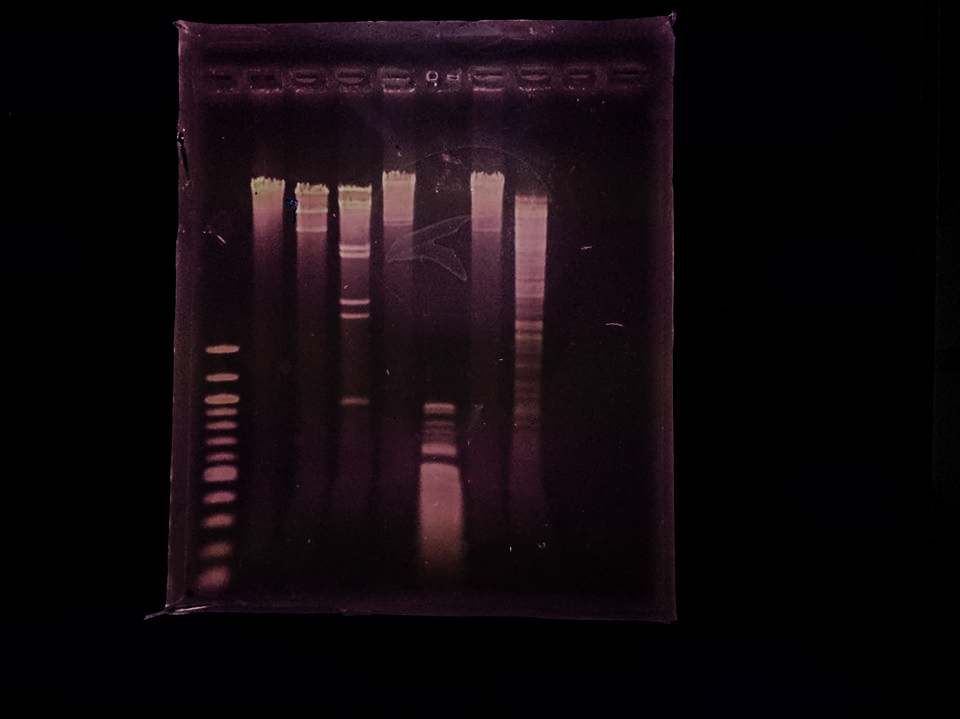